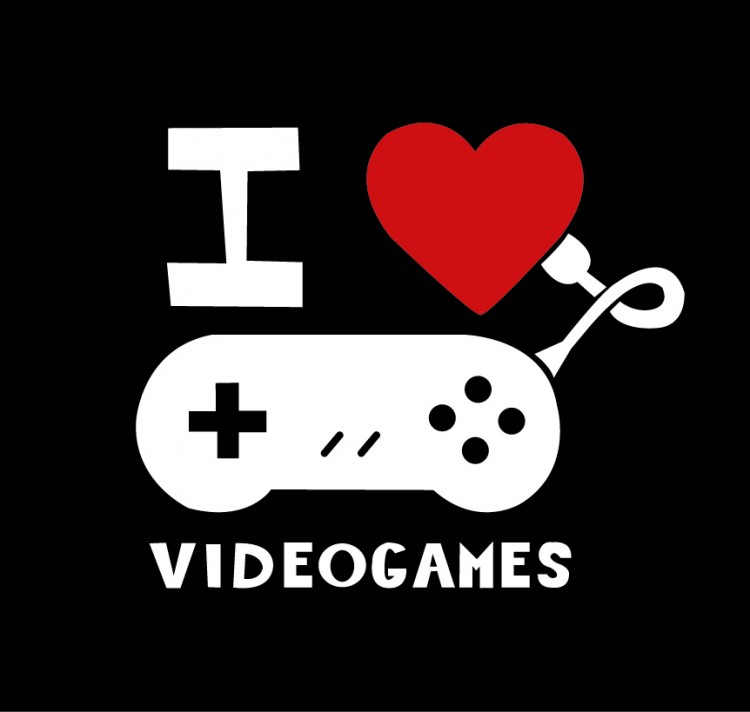 Gabriel Kimball
Video Game Designer
Work Activities
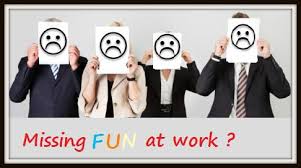 Physical Demands
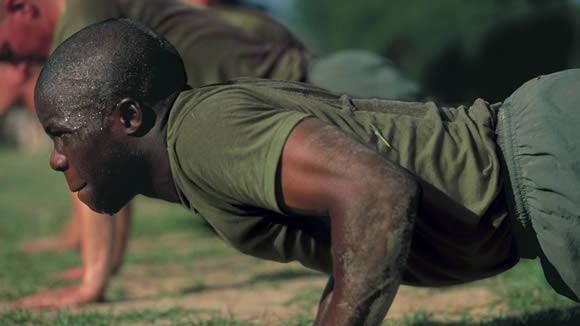 Skills/abilities
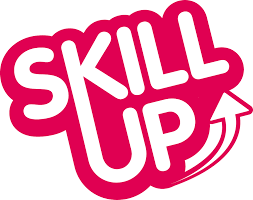 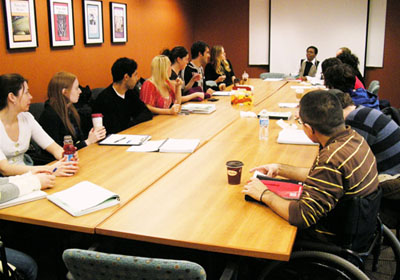 Work Setting
Outlook
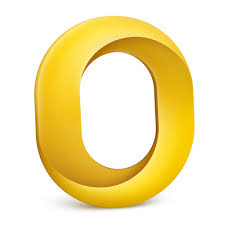 Knowledge
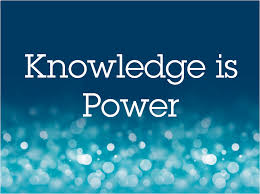 preparation
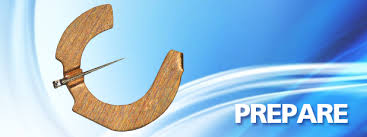 Helpful high school courses
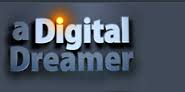 Nebraska Colleges/schools
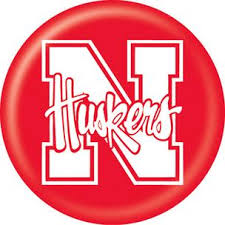 Wages
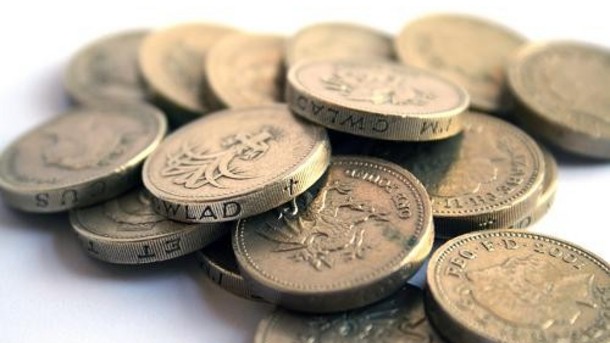 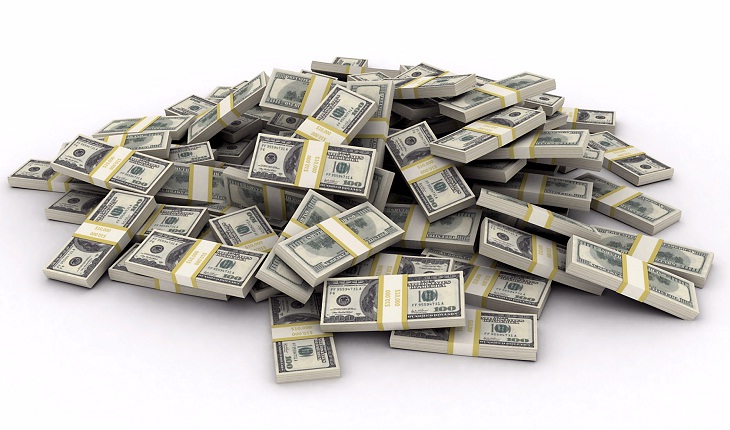 Why did you decide upon this career?
Because I love computer programming and playing on computers